Integrated Planning
Metropolitan strategic planning uses spatial tools and approaches to integrate social, environmental, and economic concerns into single combined plans.
As such, they challenge the governance arrangements in most places where they are undertaken.
These plans require collaborative governance, shared financing, and common advocacy to succeed.
Integrated planning
Addressing population growth
Tackling climate change
Improving productivity and business efficiency
Modernising infrastructure and housing
Preventing sprawl
Civic and citizen renewal
2
Metropolitan Strategic Planning
Definition:

“Regional/spatial planning gives geographical expression to the economic, social, cultural and ecological policies of society.”
		(European Regional / Spatial Planning Charter) 

“It is at the same time a scientific discipline, an administrative technique and a policy developed as an interdisciplinary and comprehensive approach directed towards a balanced regional development and the physical organisation of space according to an overall strategy."
			(European Regional / Spatial Planning Charter)
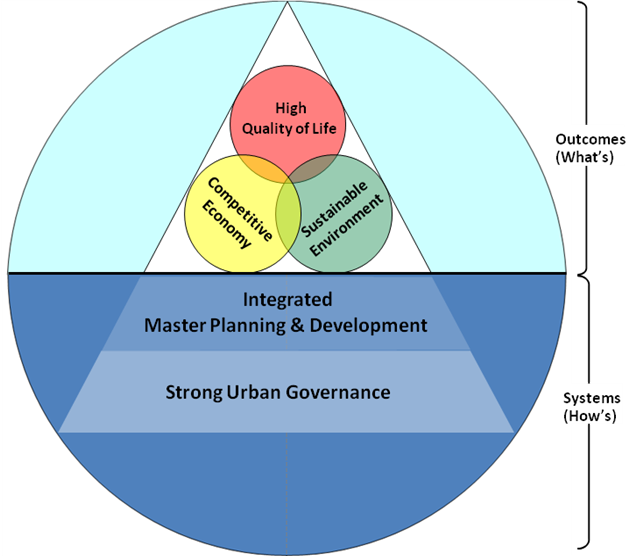 Metropolitan Development is an integrated process…
Global economy and Macro-economic framework
Markets
Feedback effects
Development and growth
Productivity
Use of resources
Population
Innovation & creativity
Industrial structure
Business ownership & mgt
Human capital
Environ mgt
Connectivity
Drivers
Business environment & investment
Educational   and research base
Land and physical infrastructure
Social/ cultural infrastructure & quality of life
Ecological base
Governance structure
Pre-conditions
Metropolitan Identity: why?
Key ingredients for Governance of Strategic Plan.
Municipal coalition. Cross Party.		Barcelona

State participation and co-ordination.	Mumbai
 	
Federal Government as active ‘sponsor’.	
	Paris

Mechanism for Civic, Business, and Citizen engagement. 				Gauteng
Transportation
Relates to:		Spatial forms of metro area, centres 			and sub-centres, land uses, 					productivity, housing, density, urban 			design, environmental performance, air 			quality.
Metro Issues:	Identify the transport systems for the 			future. Common agenda? 
			Value creation and capture. Who pays, 			who benefits? How value is captured?
Choices		Large projects versus system 				integration.
			How to influence citizen choices and 			behaviour.
Urban Resilience and Climate Change Adaptation
Relates to:  	Energy, transportation, spatial form, 			housing, governance, built 					environment, waste and water 				systems, food, and technology.
Metro Issues:	A common agenda? Systems 				integration and inter-operability. 				Institutional reach and flexibility. Pubic 			and private providers, owners, users, 			occupiers.
Choices:		Resilience or adaptability? Flexibility? 			Where should leadership come from?
			How to use technology?
			Where to start?
Urban Regeneration
Relates to	Land Use, Housing, Transportation, 				Economic Strategy, Municipal Finance, 				Energy and Environmental Performance, City 			Identity and Brand.

Metro Issues	Competition v collaboration for investment.
		Density v sprawl.
		Cross border	movement of jobs and people.

Choices	Urban Regeneration at different scales.
		Mega-projects v neighborhood renewal
		Land Uses and changes.
		Density and urban form.
		Financing and implementation choices.